স্বাগতম
1
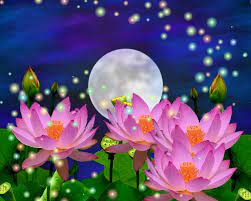 তথ্য ও যোগাযোগ প্রযুক্তি
2
শিক্ষক পরিচিতি




সুরেন মন্ডল
সহকারী শিক্ষক(আইসিটি)
চরদৌলত খান মাধ্যমিক বালিকা বিদ্যালয়
surenmondal43@gmail.com
Mob: 01739631843
পাঠ পরিচিতি

তথ্য ও যোগাযোগ প্রযুক্তি
শ্রেণি: সপ্তম
অধ্যায়: তৃতীয়
পাঠ: ২৩
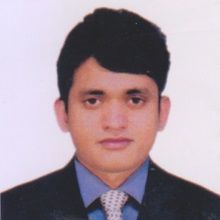 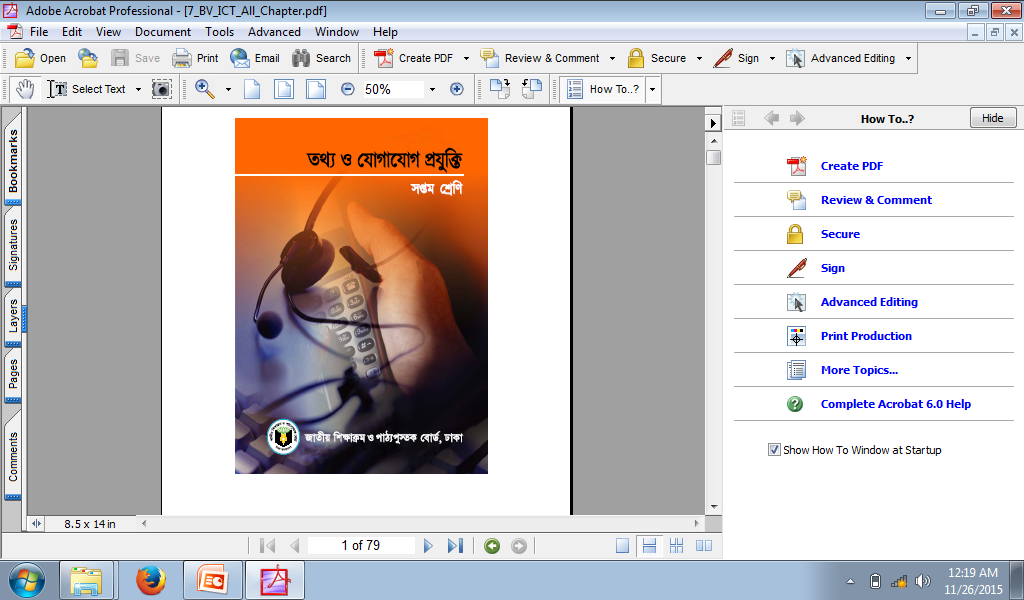 3
আজকের আলোচ্য বিষয় …
কপিরাইট
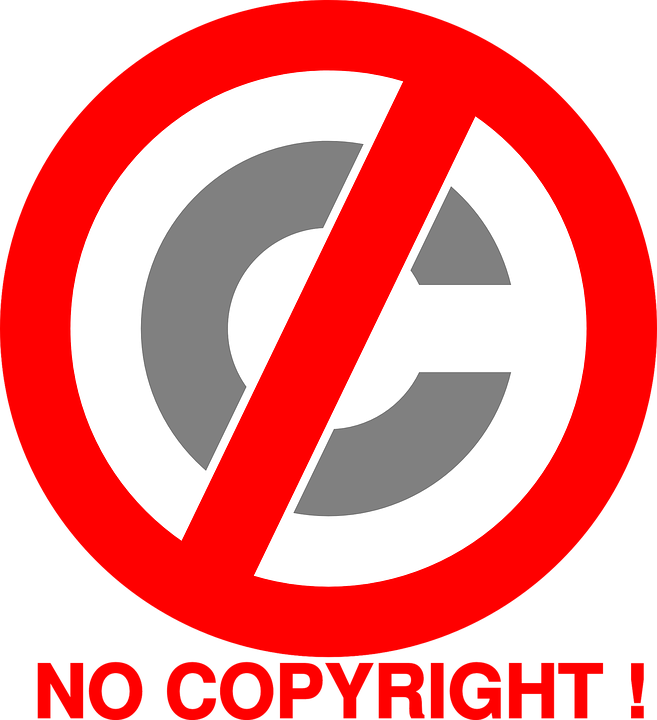 4
শিখনফল
এই পাঠ শেষে শিক্ষার্থীরা…
বুদ্ধিবৃত্তিক সম্পদের ধারণা দিতে পারবে;
কপিরাইট সম্পর্কে বর্ণনা করতে পারবে;
কপিরাইটের আইন ব্যাখ্যা করতে পারবে;
মুক্ত দর্শন বিশ্লেষণ করতে পারবে।
5
বুদ্ধিবৃত্তিক সম্পদ
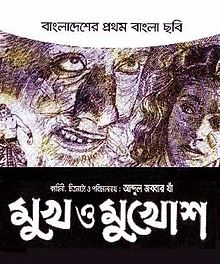 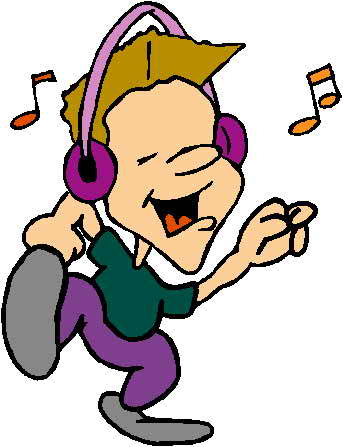 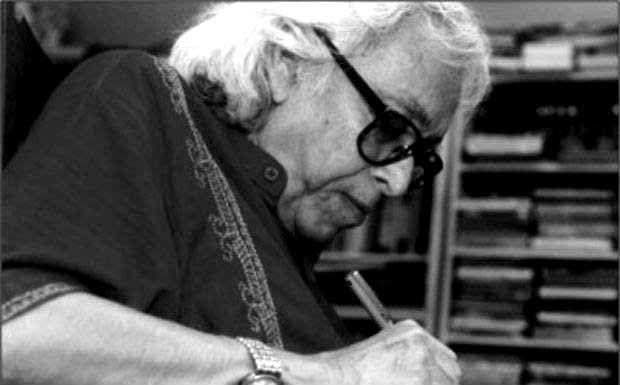 গান করা
কবিতা লিখা
সিনেমা তৈরি
6
বুদ্ধিবৃত্তিক সম্পদ
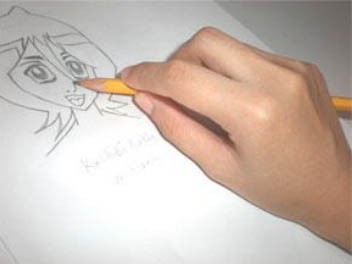 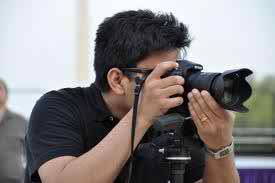 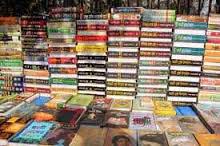 ছবি তোলা
ছবি আকাঁ
বই লিখা
যা মানুষের নিজস্ব মেধা, শ্রম, সময়, চিন্তা ও অর্থ ব্যয় করে তৈরী করে
07
কপিরাইট
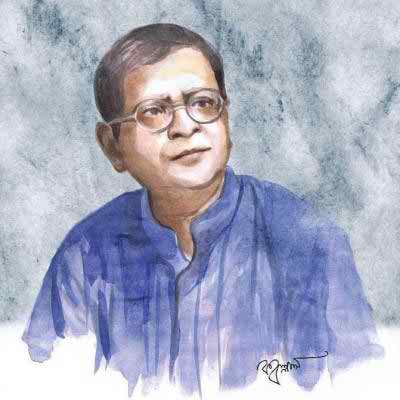 একজন লেখক একটি বই লেখেন-
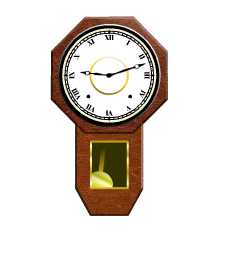 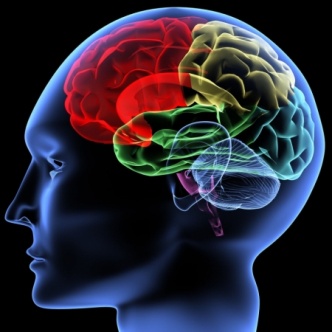 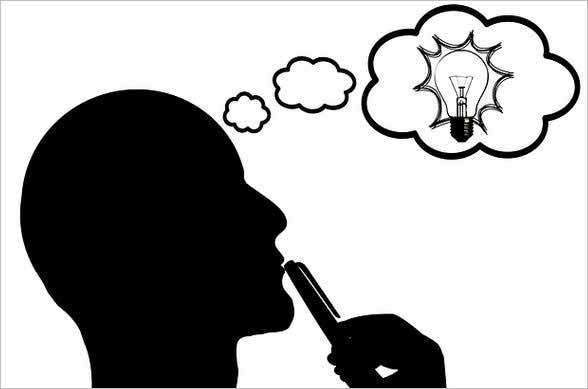 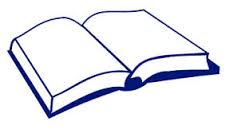 বই
শ্রম বা মেধা
সময়
চিন্তা
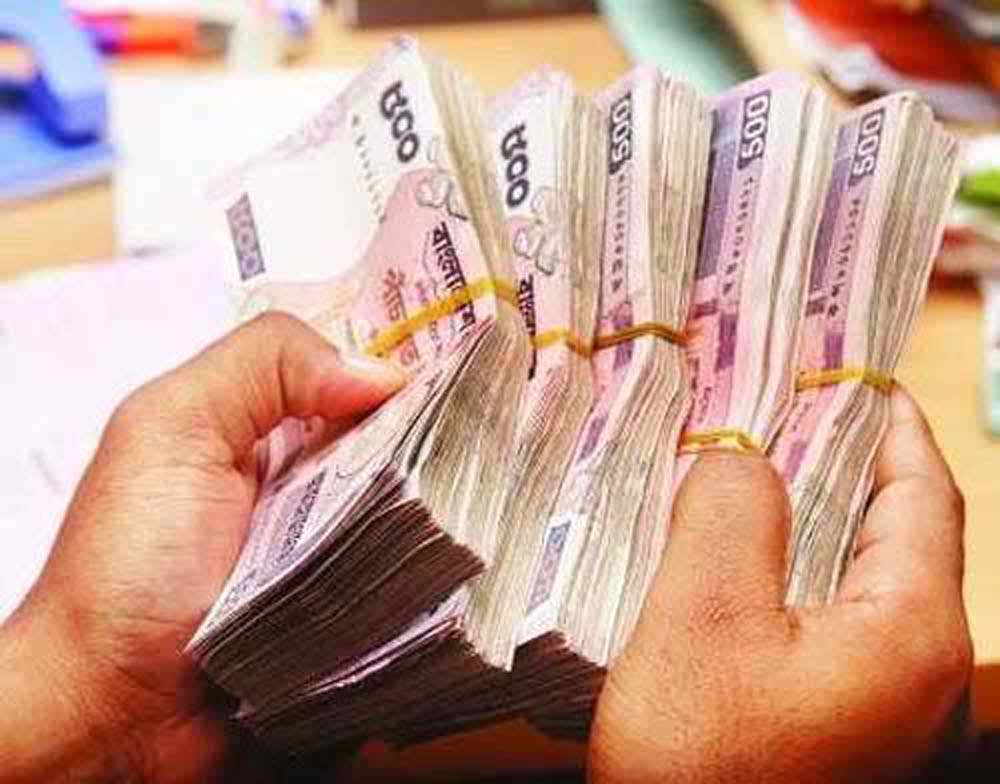 বই বিক্রয়ের উপর লেখক লভ্যাংশের একটি অংশ পেয়ে থাকেন রয়্যালিটি বাবদ
10/2/2021
7
8
কপিরাইট
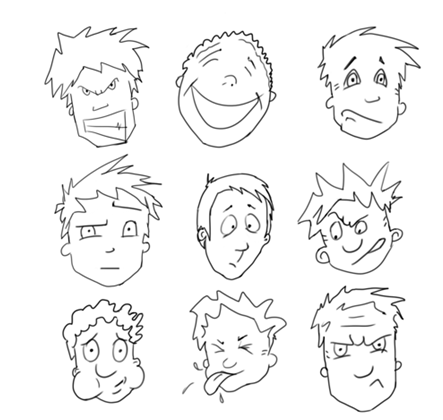 কোন একজন লোক একটি বই লেখকের অনুমতি ছাড়া নিয়ে-
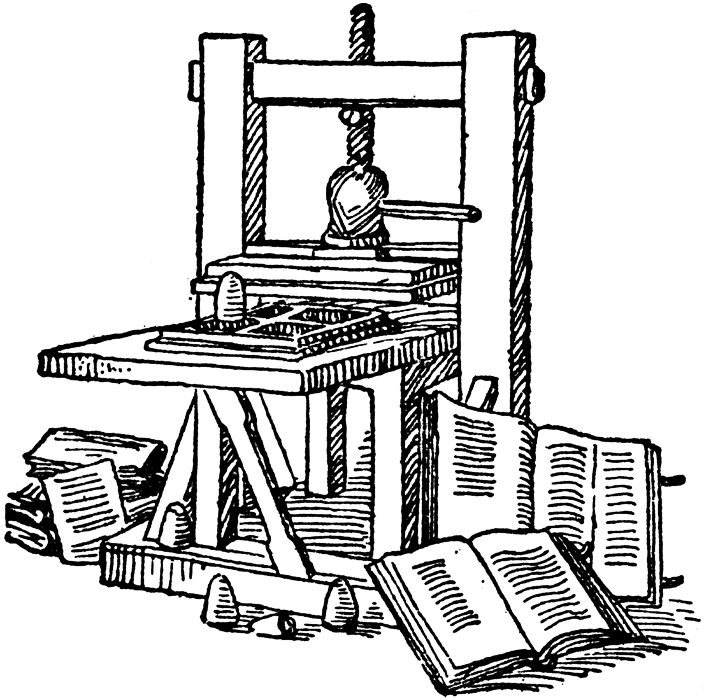 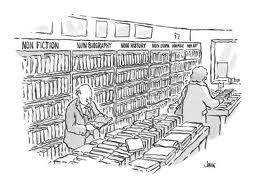 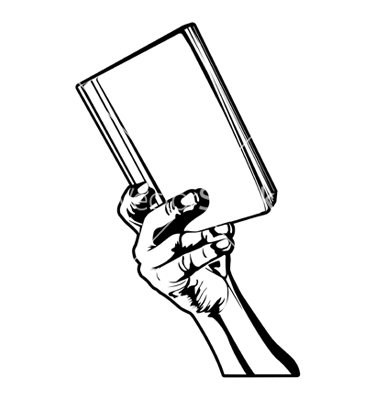 বই সংগ্রহ করে
নিজ নামে বা হুবহু 
নামে ছাপিয়ে
বাজারে বিক্রি করে
তখন লেখক ও মূল প্রকাশক রয়্যালিটি ও লভ্যাংশ থেকে বঞ্চিত হয়
কপিরাইট আইন
09
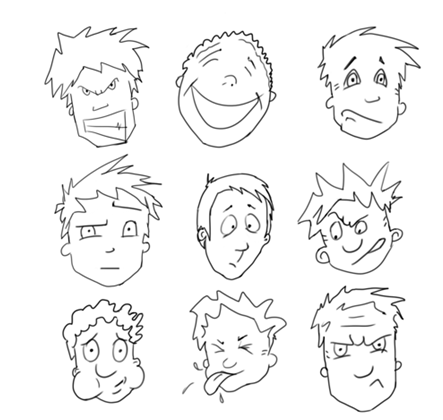 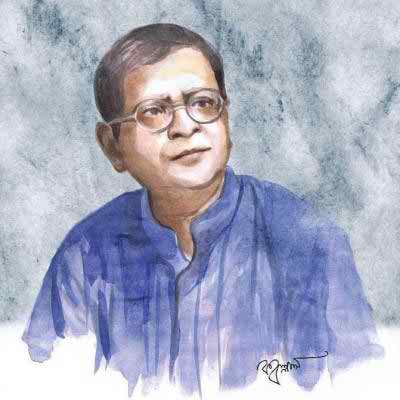 কোন একজন লোক একটি বই লেখকের অনুমতি ছাড়া নিয়ে বাজারজাত করেন-
একজন লেখক একটি বই লেখেন ও প্রকাশ করেন-
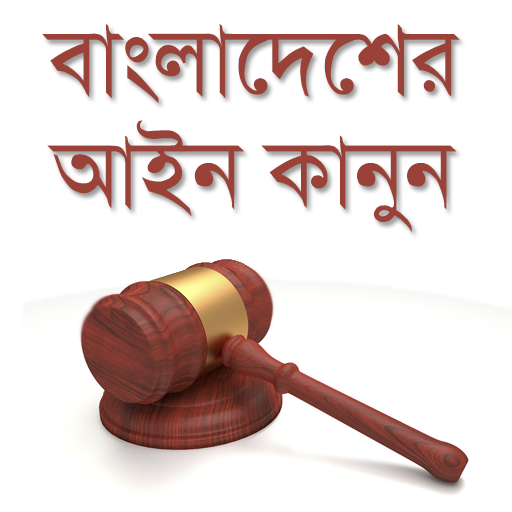 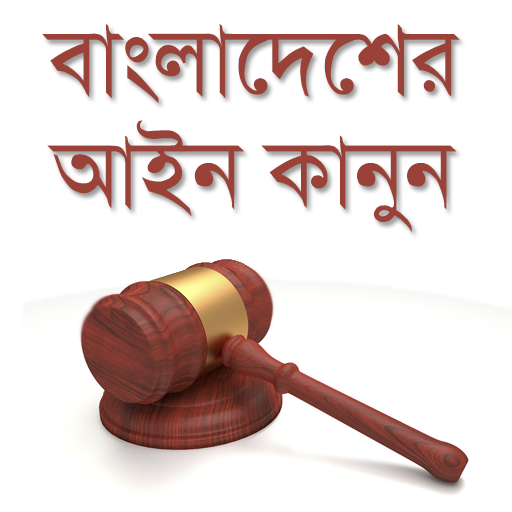 আইন
10/2/2021
9
[Speaker Notes: লেখকের এবং অনুমতি ছাড়া প্রকাশকের বা ব্যবহারকারীর মাঝখানে যে বাধার সৃষ্টি করে, তা হলো আইন। এ আইনকে কপিরাইট আইন বলে।]
10
কপিরাইট আইন
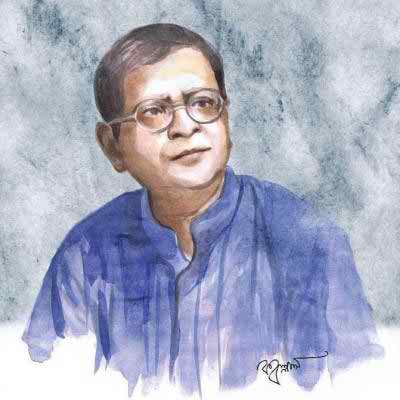 কোন সৃজনশীল কর্মের কপি, অবৈধ ব্যবহার ইত্যাদি বন্ধের ও অধিকার সংরক্ষণ নিয়ে যে আইন সেটিকে কপিরাইট (Copyright) আইন বলে।
10/2/2021
10
11
দলগত কাজ
প্রথমে শিক্ষার্থীরা দলে বিভক্ত হবে
তোমার কী কী বুদ্ধিবৃত্তিক সম্পদ আছে?
কপিরাইট আইনে কখন একজন মানুষ দোষী হয়?
গান করা, কবিতা-গল্প লেখা, ছবি আঁকা, ছবি তোলা ইত্যাদি।
অন্যজনের বৃদ্ধিবৃত্তিক সম্পদ নকল করে ব্যবহার করলে বা অর্থ উপার্জন করলে।
সম্ভাব্য উত্তর
12
কপিরাইটের সাধারণ তথ্য
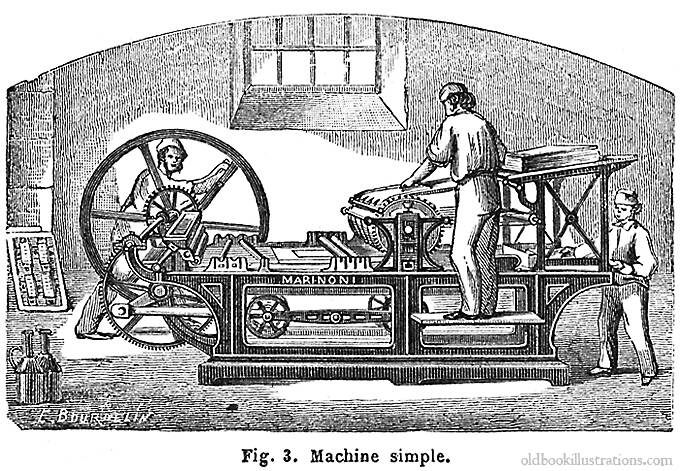 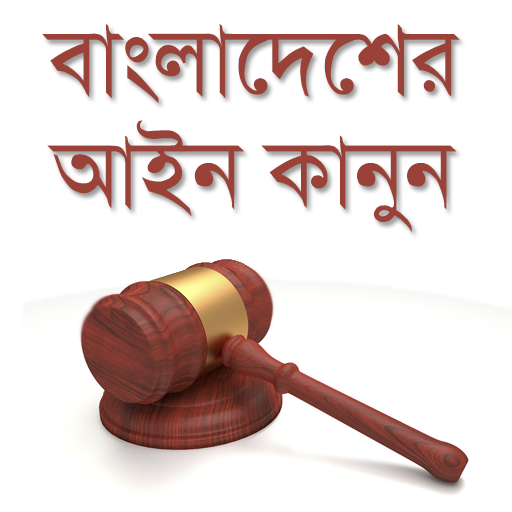 মুদ্রন যন্ত্র আবিস্কারের পর কপি করাটা সহজ হয়েছে
তখন লেখকদের অধিকার সংরক্ষণের জন্য সর্বপ্রথম যুক্তরাজ্যে ১৬৬২ সালে কপিরাইট আইন পার্লামেন্টে প্রথম পাস করে
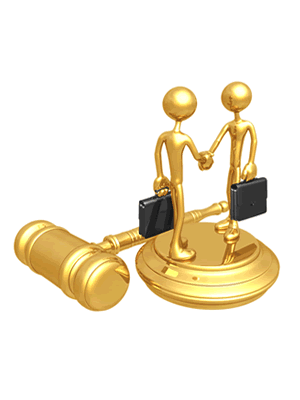 সাধারণত এটি লেখক, শিল্পী, নাট্যকারের মৃত্যুর পর ৫০ থেকে ৭০ বছর পর্যন্ত বলবৎ থাকে, এমনকি ১০০ বছর পর্যন্ত হতে পারে
10/2/2021
12
13
মুক্ত দর্শন
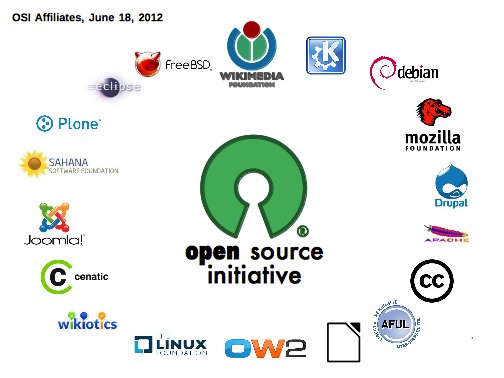 কোনো লেখক, শিল্পী, প্রোগ্রামার বা নাট্যকার ইচ্ছে করলে তার সৃষ্ট সৃজনশীল কর্মকে শর্তসাপেক্ষে সবার কপি করার জন্য উন্মুক্ত করে দিতে পারেন, এই দর্শনকে বলা হয় মুক্ত দর্শন বা ওপেন সোর্স ফিলসফি
14
মুক্ত দর্শন
কপিলেফট (Copyleft)
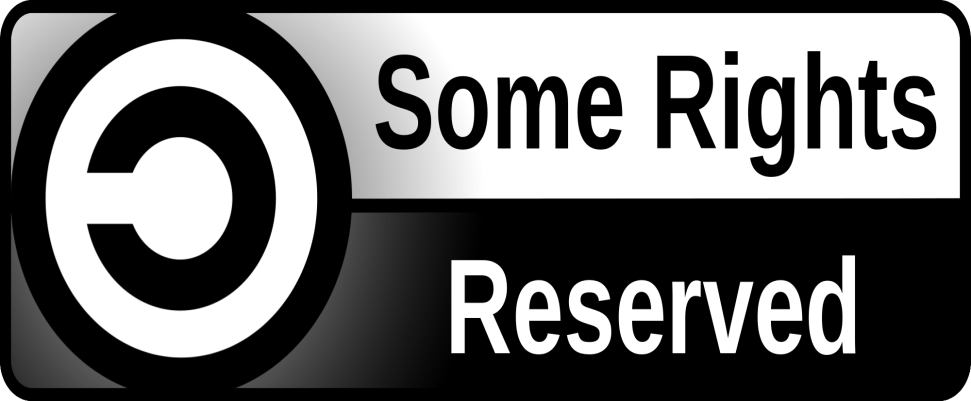 কপিরাইটের একেবারে উল্টোটি হলো কপিলেফট, সৃজনশীল কর্মের স্রষ্টা সবাইকে এই কাজ কপি করার সানন্দ অনুমতি দিয়ে দিচ্ছেন।
15
মুক্ত দর্শন
ওপেন সোর্স সফটওয়্যার
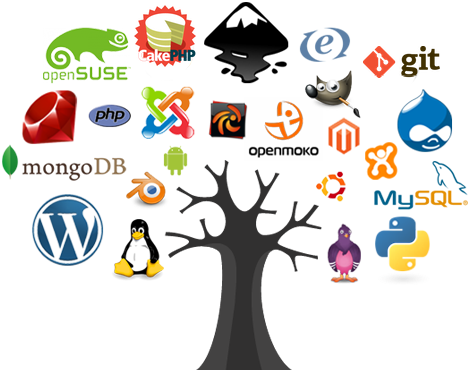 মুক্ত দর্শনের আওতায় যে সফটওয়্যারগুলো প্রকাশিত হয় সেগুলোকে একত্রে মুক্ত সফটওয়্যার বা ওপেন সোর্স সফটওয়্যার বলা হয়। এই সফটওয়্যারগুলো সহজে একজন অন্যজনকে কপি করে দিতে পারে, ব্যবহারও করতে পারে।
মুক্ত দর্শন
16
ক্রিয়েটিভ কমন্স
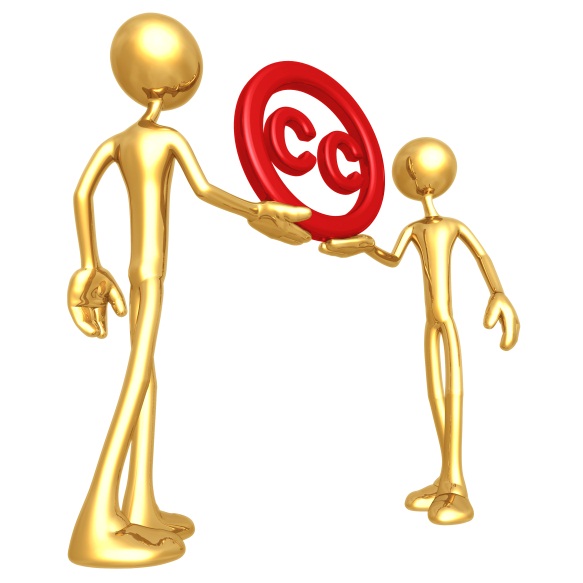 কপিরাইট আর কপিলেফটের মাঝখানে রয়েছে সৃজনী সাধারণ বা ক্রিয়েটিভ কমন্স (Creative Commons), সৃজনী সাধারণ লাইসেন্সের বিভিন্ন ক্যাটাগরিতে, কর্মস্রষ্টার কিছু কিছু অধিকার সংরক্ষিত হয়ে থাকে।
মুক্ত দর্শন
17
চোরাই (Pirated)
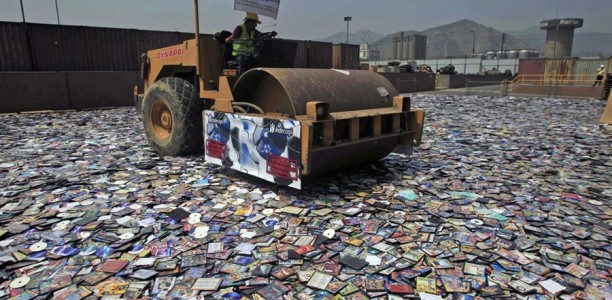 যখন কোন সৃজনশীল কর্মের কপিরাইট ভঙ্গ করে সেটি পুনরুৎপাদন করা হয় তখন সেটিকে বলা হয় চোরাই (Pirated) কপি
18
মুক্ত দর্শন
ফেয়ার ইউজ
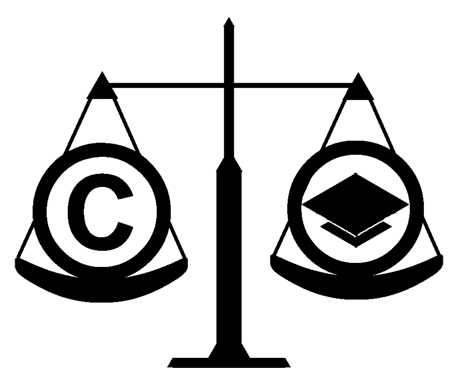 পড়ালেখার কাজে আমরা কোনো বইয়ের যে ফটোকপি করি তা কপিরাইট আইন ভঙ্গ করে না। এরকম ব্যবহারকে বলা হয় ‘ফেয়ার ইউজ’।
19
দলীয় বিতর্ক
প্রথমে শিক্ষার্থীদের মধ্য থেকে দু’টি বিতার্কিক দল তৈরি করতে হবে
বিপক্ষ দল
পক্ষ দল
বিতর্কের বিষয়
মুক্ত দর্শন জ্ঞান বিকাশে গুরুত্বপূর্ণ ভূমিকা রাখে
[Speaker Notes: দলগত কাজে শিক্ষার্থীদের সহযোগিত করা যেতে পারে…]
মূল্যায়ন
20
কপিরাইট আইন কী?
কত বছর পর্যন্ত কপিরাইট আইন বলবৎ থাকে?
কয়েকটি মুক্ত সফটওয়্যারের নাম বল।
কী কী সম্পদ আমরা পাইরেটেড দেখে থাকি?
বাড়ির কাজ
21
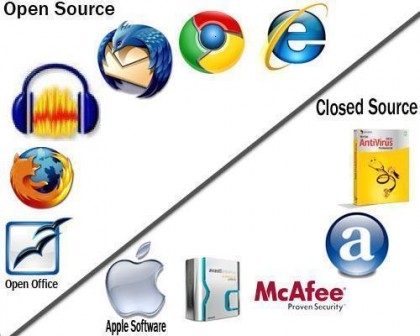 তুমি মুক্ত দর্শনের আওতায় কী কী ব্যবহার করতে পারবে- বর্ণনা দাও।
ধন্যবাদ
22
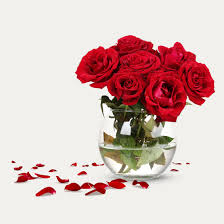 22
10/2/2021